Sila 3 Pancasila
Start!
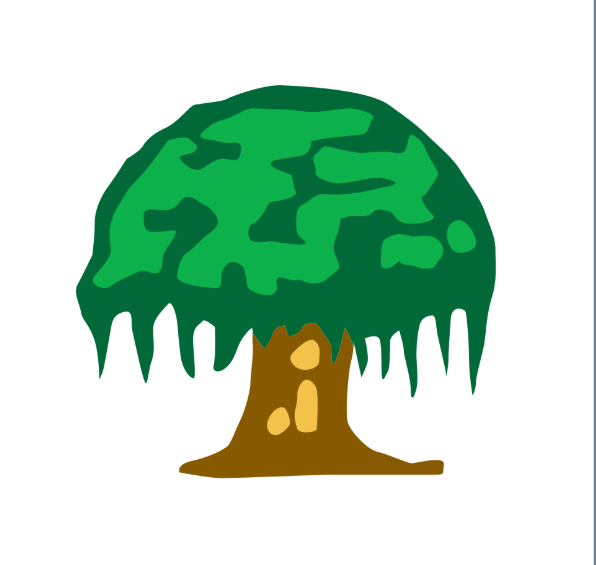 Sila 3
Persatuan Indonesia
artinya bahwa kita menjaga persatuan dan kesatuan bangsa dan cinta bangsa dan tanah air.
Pohon beringin melambangkan bahwa Indonesia merupakan tempat berlindung bagi rakyat Indonesia. Selain itu, pohon beringin juga memiliki akar yang sangat kuat dan menjalar di mana – mana, seperti keanekaragaman suku dan bangsa Indonesia yang harus tetap bersatu.
Pengamalan Sila 3
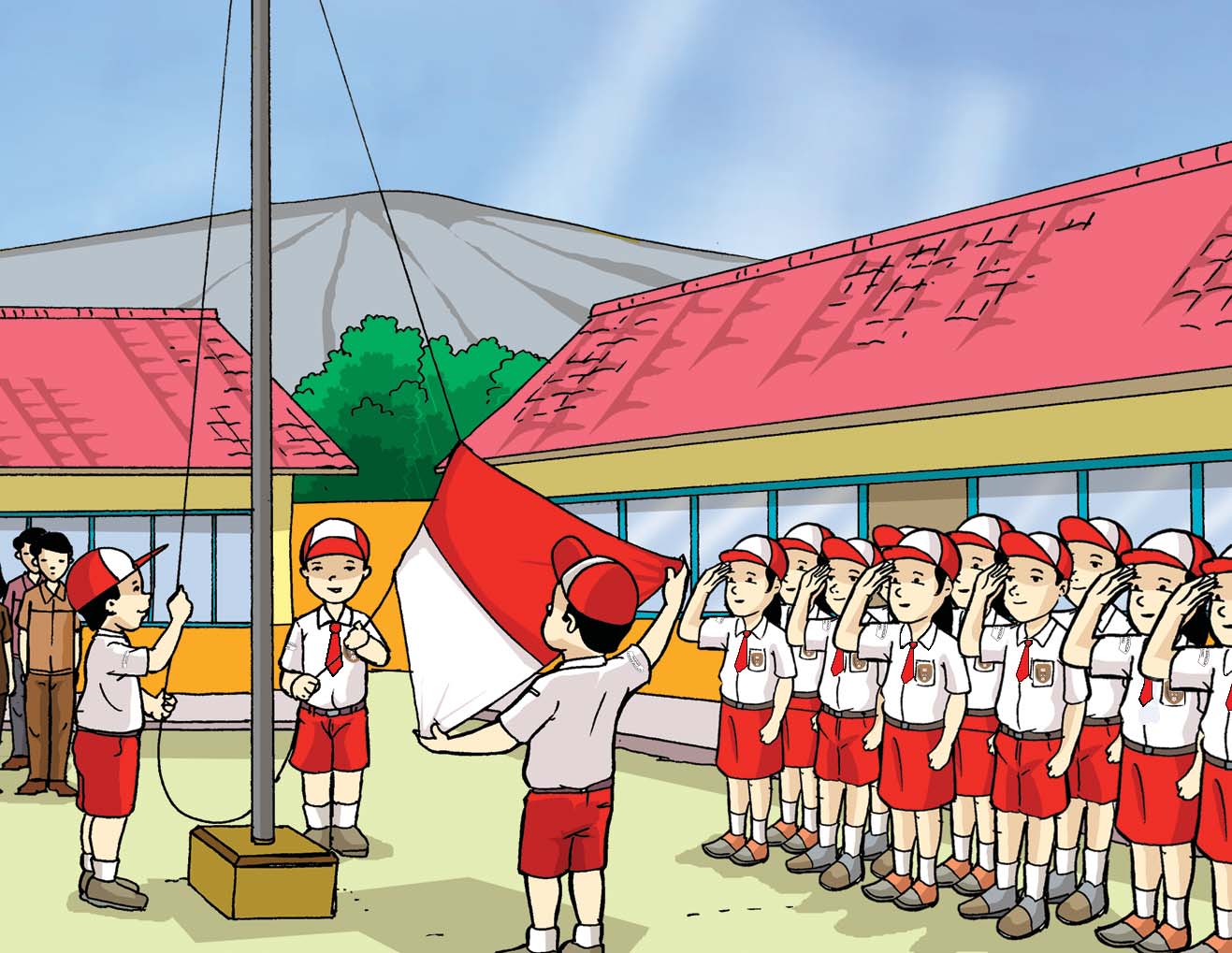 Upacara bendera dan menyanyikan lagu Indonesia raya
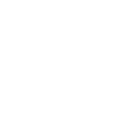 Pengamalan Sila 3
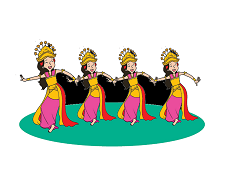 Belajar menari dan menyanyikan lagu daerah
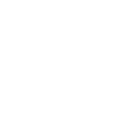 Pengamalan Sila 3
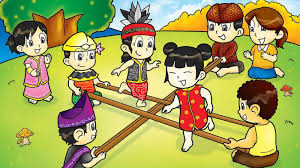 Bermain dengan semua teman tanpa membedakan agama maupun suku
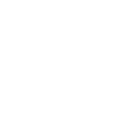 Pengamalan Sila 3
Tidak bertengkar
Hidup rukun dengan orang lain, contoh tidak bertengkar ketika bermain dengan teman
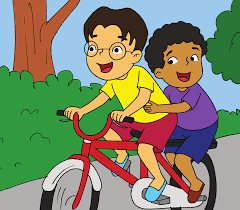 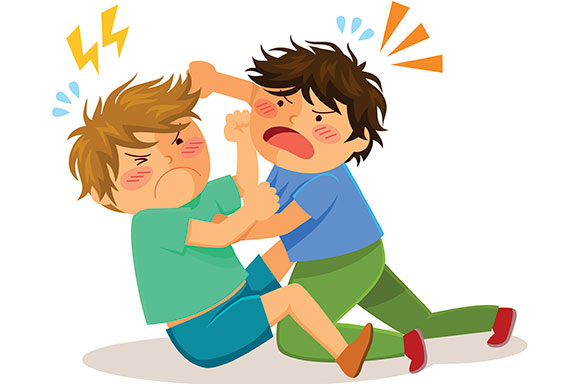 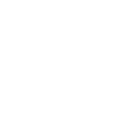 Pengamalan Sila 3
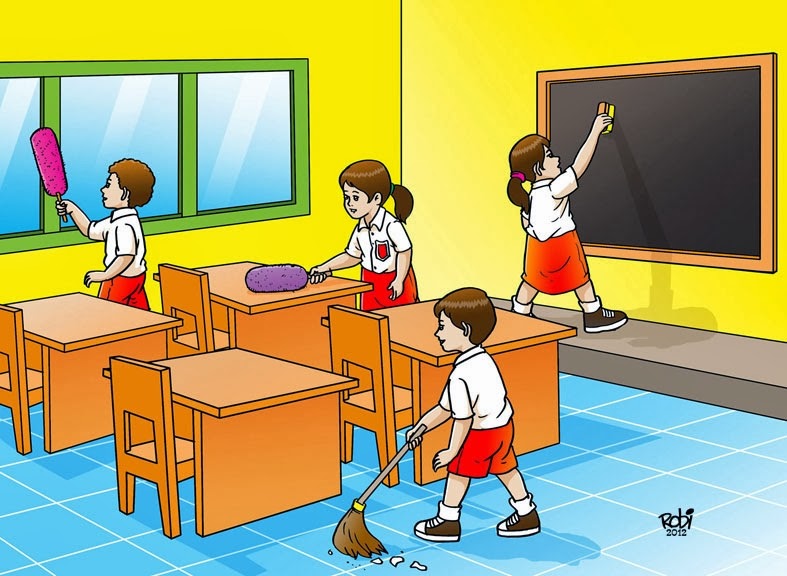 Melaksanakan gotong royong di lingkungan sekolah
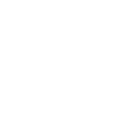 Tugas
Menuliskan cerita pengalaman berdasarkan pengamalan sila ke-3
Terima Kasih